Making Strides in Sustainability
EEF Webinar Series
10 October 2023
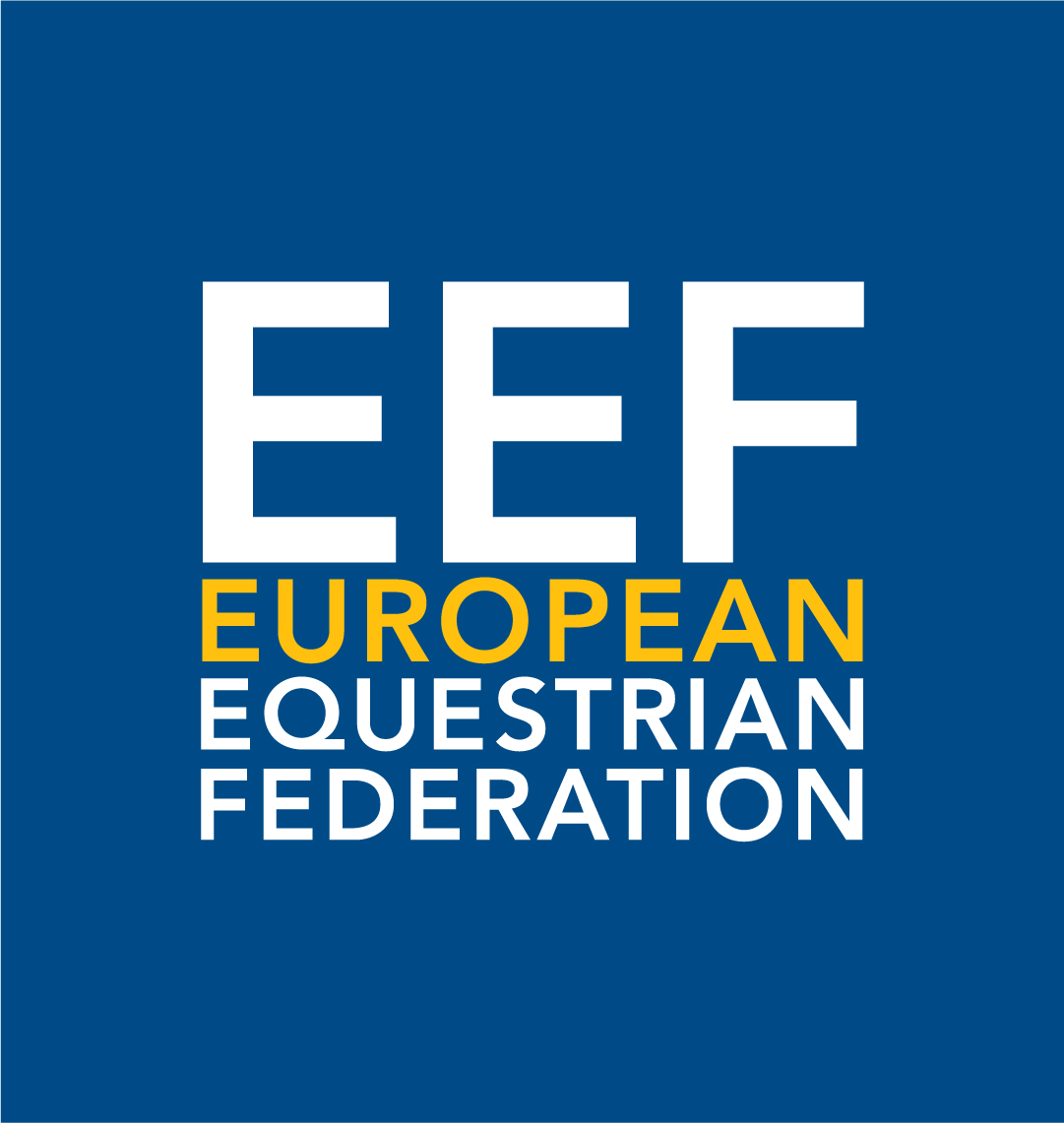 Welcome
Ulf Brömster – EEF Sustainability Chair
Agenda
Wageningen University & Research
Exploring GHG emissions and the Hoofprint research project

Theun Vellinga, Iris Huisman, Hassan Pishgar Komleh
Initiating change
Exploring how we handle hard truths and pave the way for behaviour change

Nat Waran
3
Wageningen University & Research